Fuoch chi ’rioed yn morio?
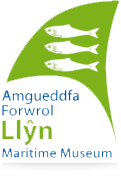 MÔR
‘corff o ddŵr heli’ yw môr
Geiriau   môr+
Geiriau  yn cynnwys ‘môr’
Morlo
Mor-forwyn
Morfa
Morfil
Morfarch
Mordaith
morleidr
Morwr
Morio
morglawdd
Draenog môr
Pysgod y môr
Bwyd  môr
Cregyn môr

Cefnfor
Arfordir
Tramor
Tanfor
Ar y Môr
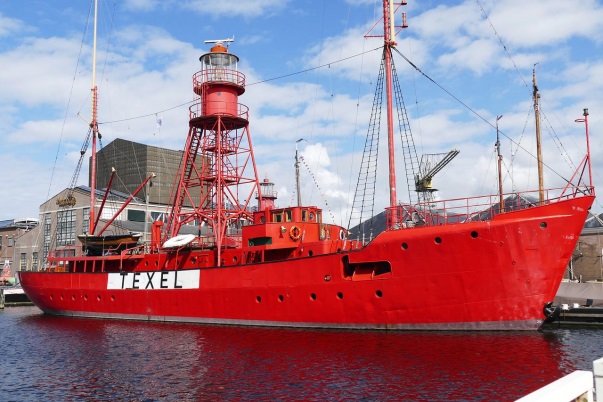 Morwr
Morio
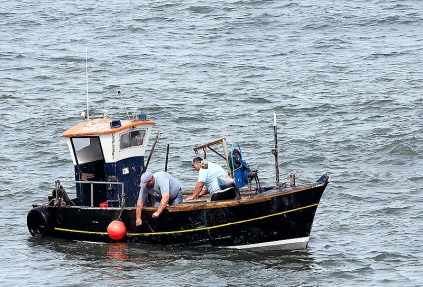 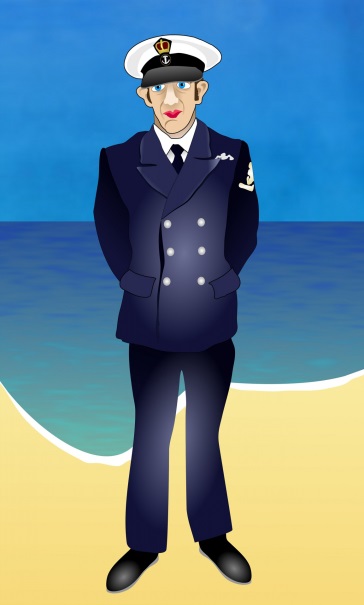 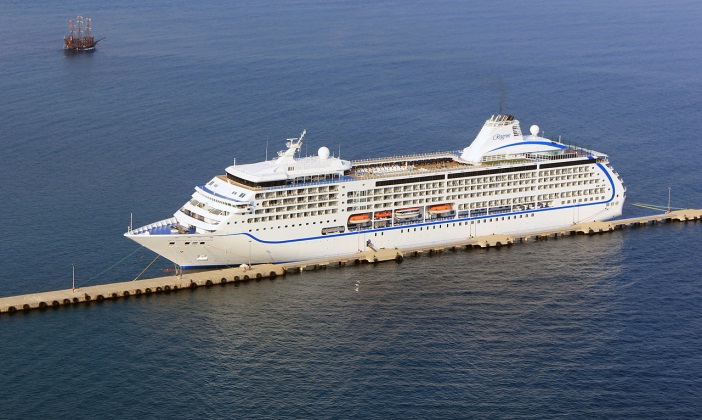 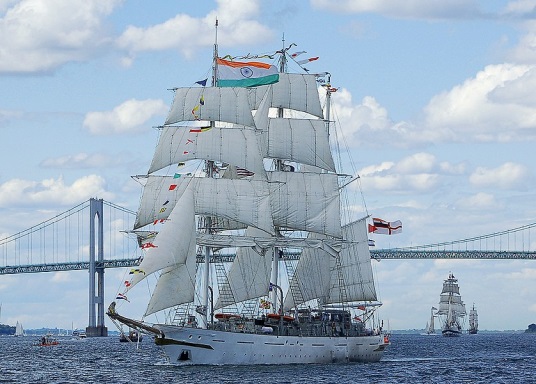 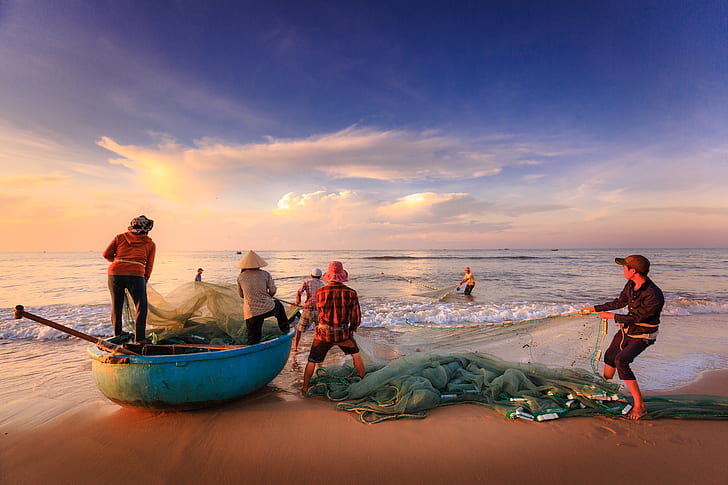 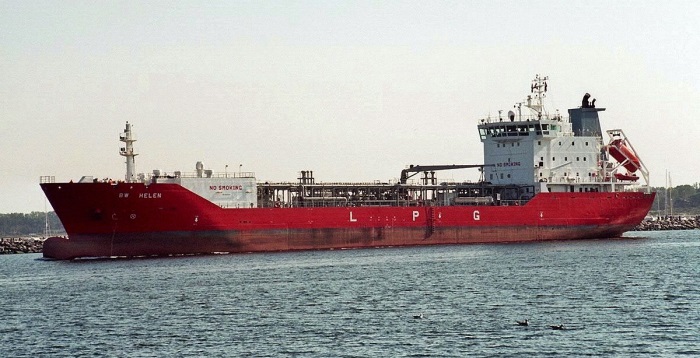 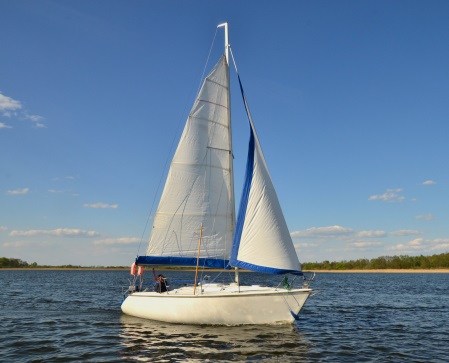 Tasgau  !
Yn yr Amgueddfa forwrol  yma mae llawer o bethau morwrol : mewn grwpiau, ewch o gwmpas y stafell yn nodi eitemau morwrol i mi....





2. Rhestrwch ddulliau o forio (e.e. cwch)
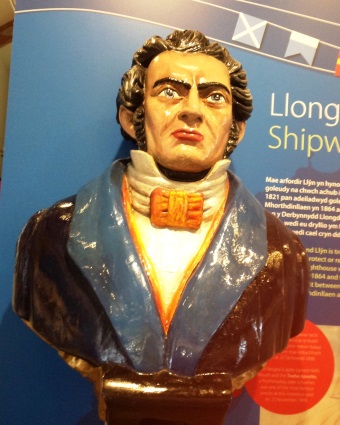 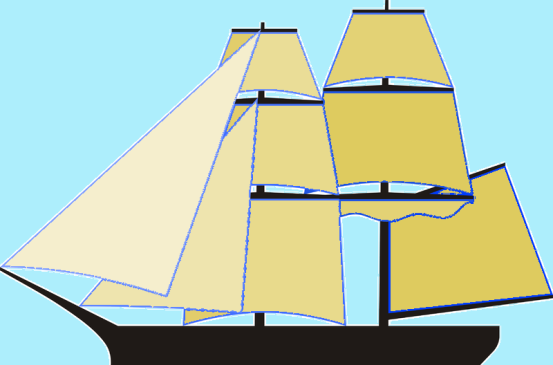 Cwch, Bad, Llong....
Bad achub                         
Bad stemar
Cwch ‘sgota

Caiac 
iot
Dingi
Canŵ
Cwch rhwyfo

Llong hwyliau
Llong ager (ager-long)
Stemar
Llong bleser (cruiseship)
Llong badl
Tancer
Tancer olew
Llong danfor
Tasg ! Gwnewch dabl o longau:
Fath o long  
Gwneuthuriad 
Tanwydd
Llongau hwyliau  ers talwm...
Barc  :  o leiaf 3 mast, rigin sgwâr, a rigin  yn ei hyd  ‘blaen ac ol’ (fore and aft)  ar y cefn
Barcentîn : 3-4mast, rigin sgwâr ar y mast blaen, blaen ac ól fel arall
Brig  :  2 fast, rigin sgwâr
Brigantîn : 2 fast , rigin sgwâr ar y blaen
Brigantîn  :  2 fast, rigin sgwâr ar y mast blaen,yn ei hyd ar y cefn 
Sgŵner : 2 fast,  rigin yn ei hyd, hwyl uchaf  y mast blaen yn sgwâr
Eich tro chi ! Tasgau
1. Dylunio llong hwyliau.
Faint o fastiau ?
Faint o hwyliau ?
Sut rigin ? (sgwâr, blaen ac ôl?)

2. Gwnewch gwch papur
Caneuon Môr : siantis
Nathan  Evans ‘Wellerman’
https://https://www.youtube.com/watch?v=qP-7GNoDJ5cyoutu.be/qP-7GNoDJ5c

J Glynn Davies  Cerddi Porth-dinllaen
https://youtu.be/P0NsqAgB4xE?t=10
https://youtu.be/EikaXj8e_Mg
‘Llongau Caernarfon’J Glyn Davies
Mae'r holl longau ar y cei yn llwytho
Pam na chaf i fynd fel pawb i forio?
Dacw dair  yn dechrau warpio
Ac am hwylio heno
I Birkinhead, Bordo a Wiclo
Toc daw'r stemar bach i'w towio
Golau coch ar waliau wrth fynd heibio

Llongau'n mynd a dod a llongau'n canlyn
Heddiw, fory ac yfory wedyn
Mynd a'u llwyth o lechi gleision
Dan eu hwyliau gwynion
Rhai i Ffrainc a rhai i'r Werddon
Toc daw'r stemar bach i'w towio
Golau gwyrdd ar waliau wrth fynd heibio

Pam na chaf i fynd yn llongwr
Ar holl longau yn llwytho yn yr harbwr?

Holaf ym mhob llong ar hyd yr harbwr
'Oes 'na le i hogyn fynd yn llongwr?
A chael spleinsio rhaff a rhiffio?
A chael dysgu llywio?
A chael mynd mewn cwch i sgwlio?‘

Beth yw ystyr y geiriau hyn?
Ffeindiwch y llefydd hyn ar fap
Hoffech CHI fynd i  forio ?
Pa bethau fuasech chi’n pacio yn eich trync?

Lle hoffech chi fynd?

Pa fath o waith hoffech chi wneud ?

Anfonwch neges adra !